大中票券債券市場展望雙週報
2024/02/05
Peter Tsai
市場回顧
最近二週，美債10y利率呈現下跌走勢。因聯準會FOMC對降息持開放態度，美國四季度僱傭成本指數增幅創2021年以來最低，通膨壓力降，且地區性銀行經營擔憂再起，壓低利率。不過最新公布的元月份美國非農就業報告新增數創一年來新高，帶動利率從低點反彈。美債10y利率週五收在4.0199%。台灣公債利率近期主要跟隨美債利率走勢而下跌。債市氣氛偏多。上週，10y利率收在1.195%，5y最近收在1.157%。
歐債十年期利率走勢圖
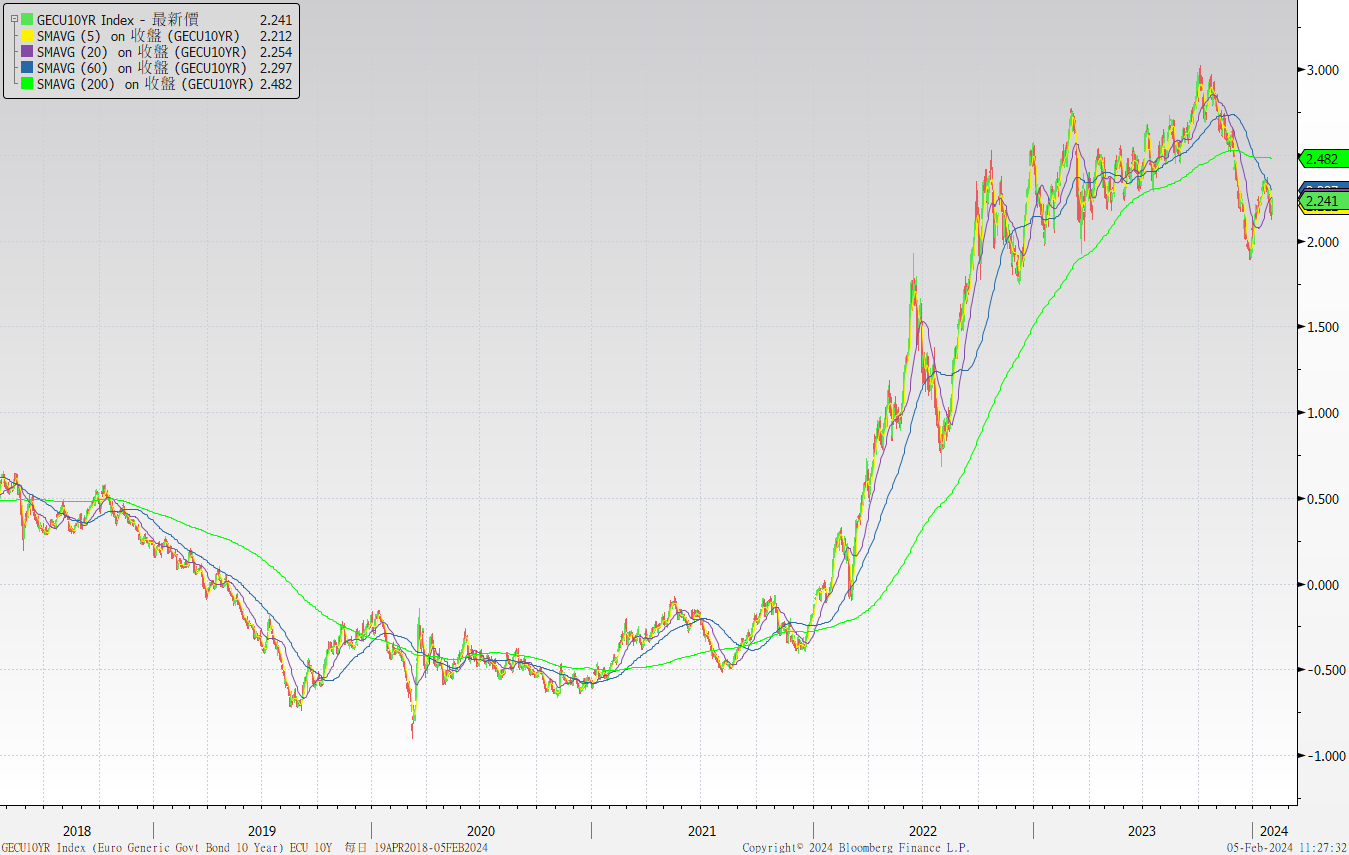 美債十年期利率走勢圖
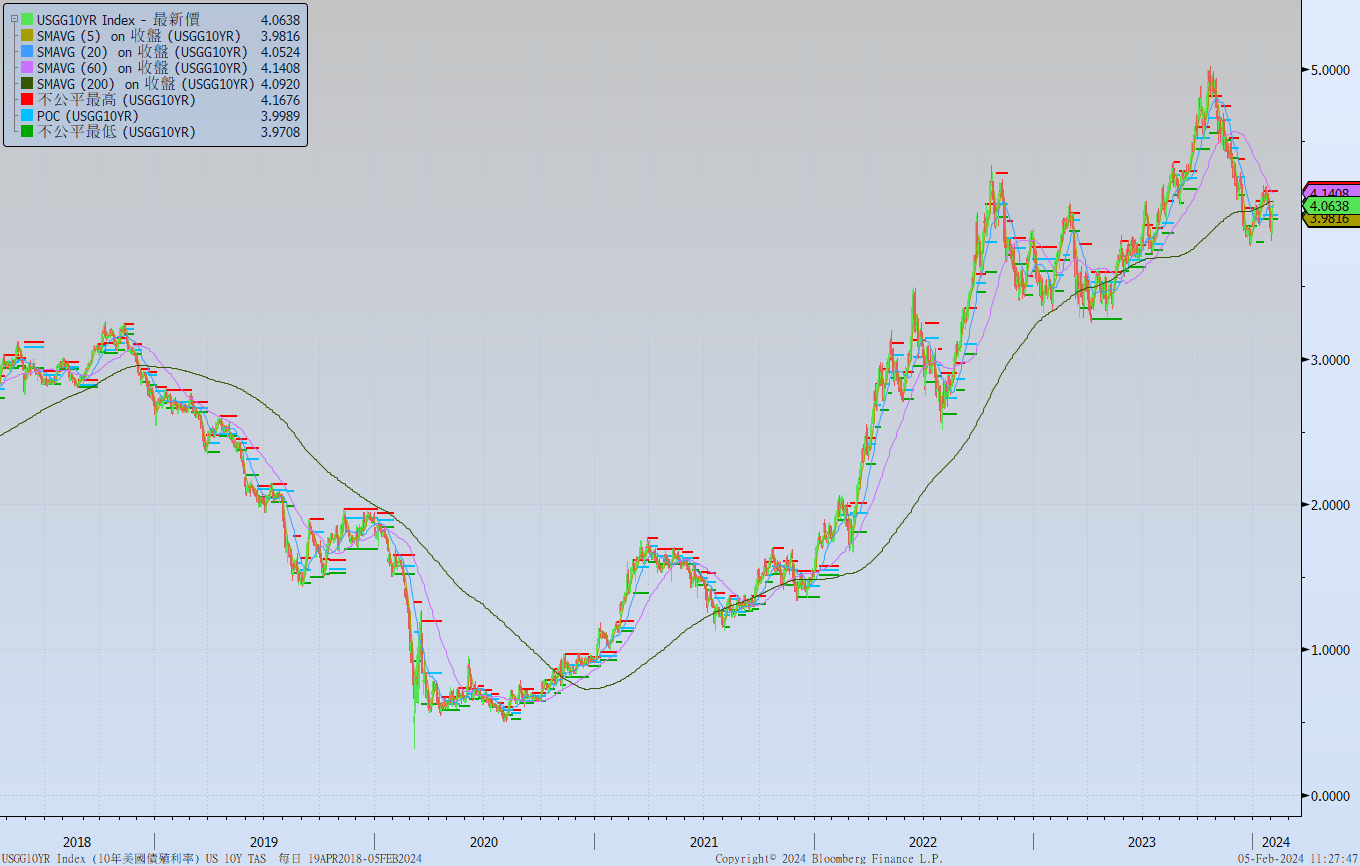 日債十年期利率走勢圖
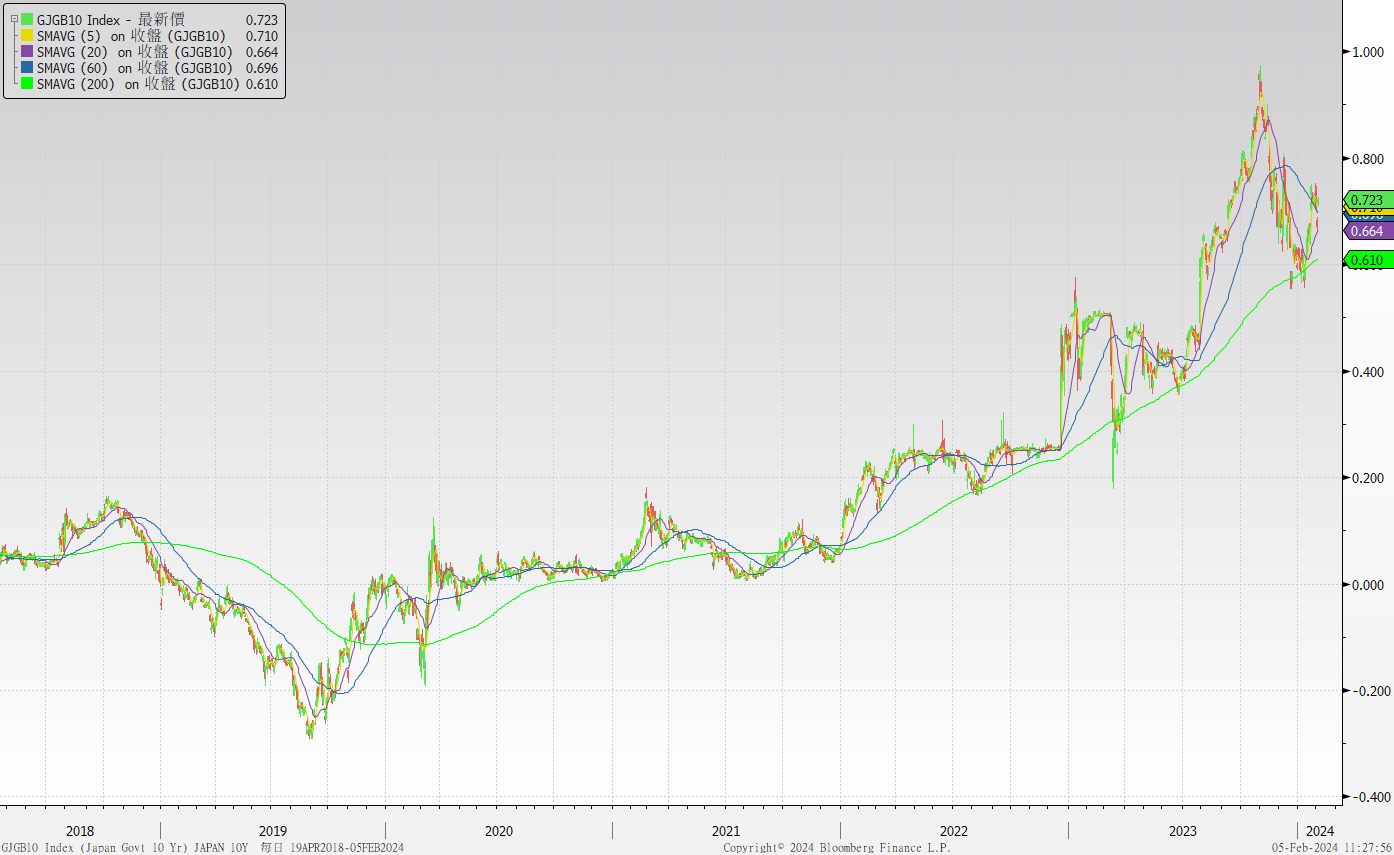 台債十年期利率走勢圖
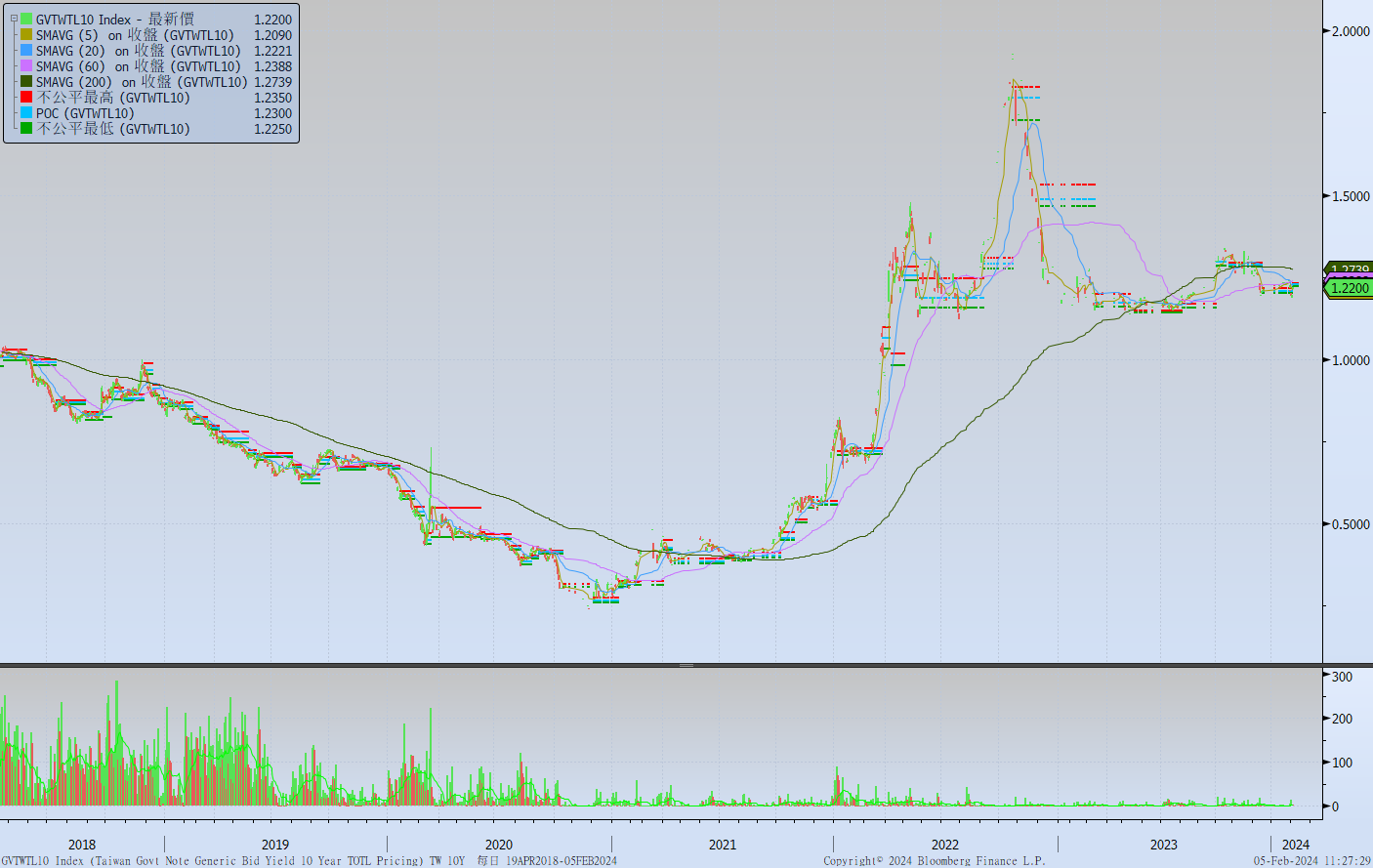 主要國家殖利率曲線
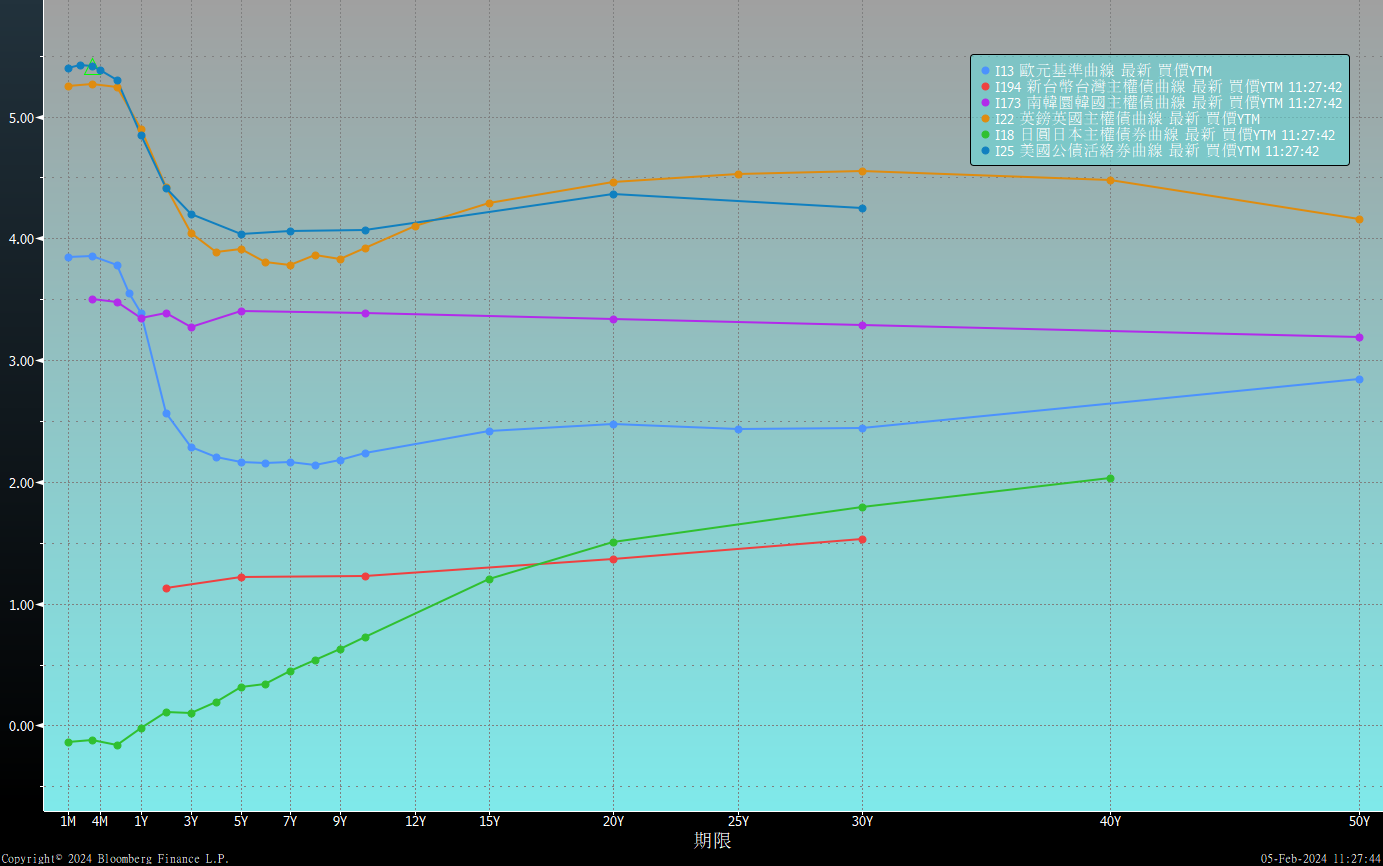 原物料指數
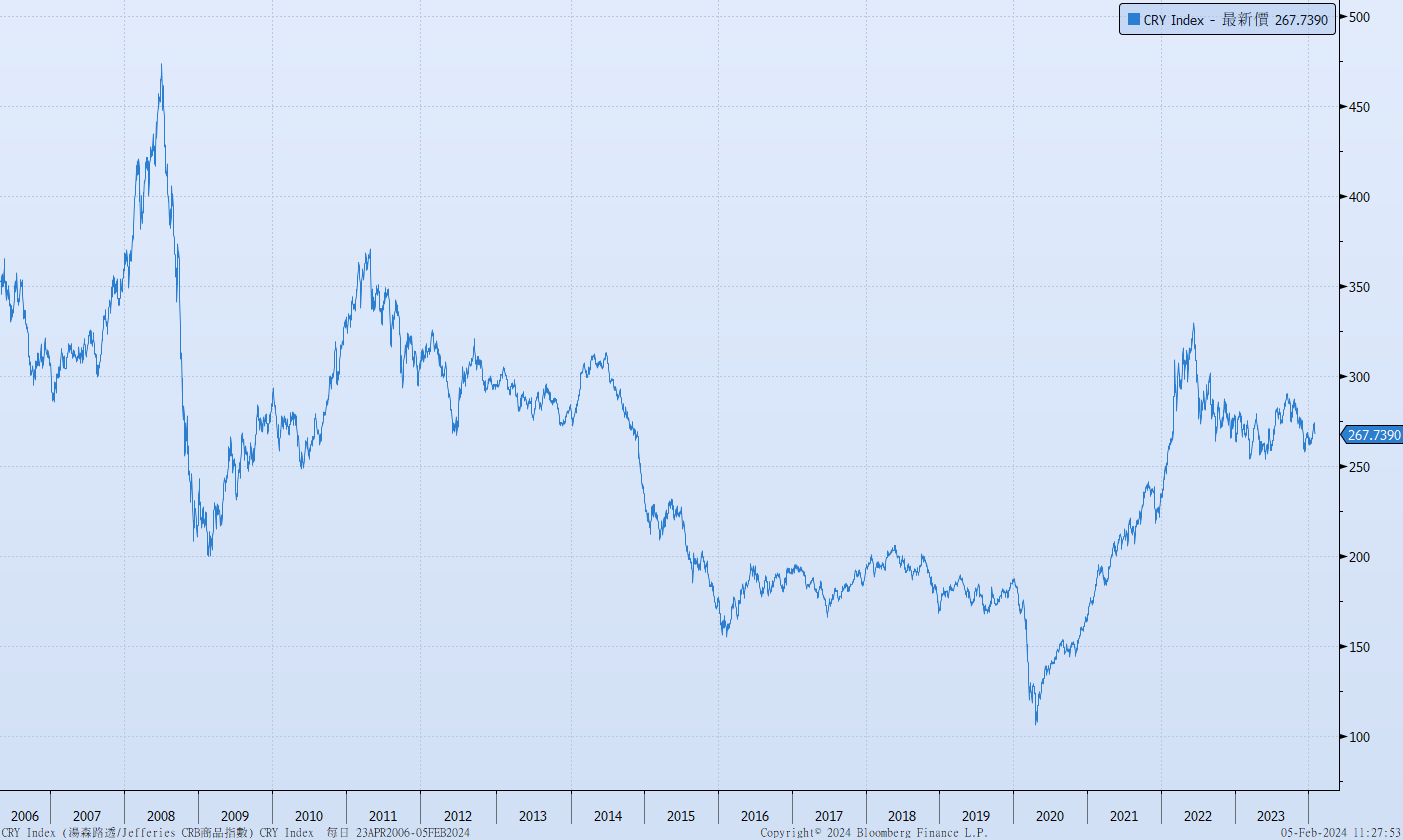 美國GDP成長率
密大消費信心
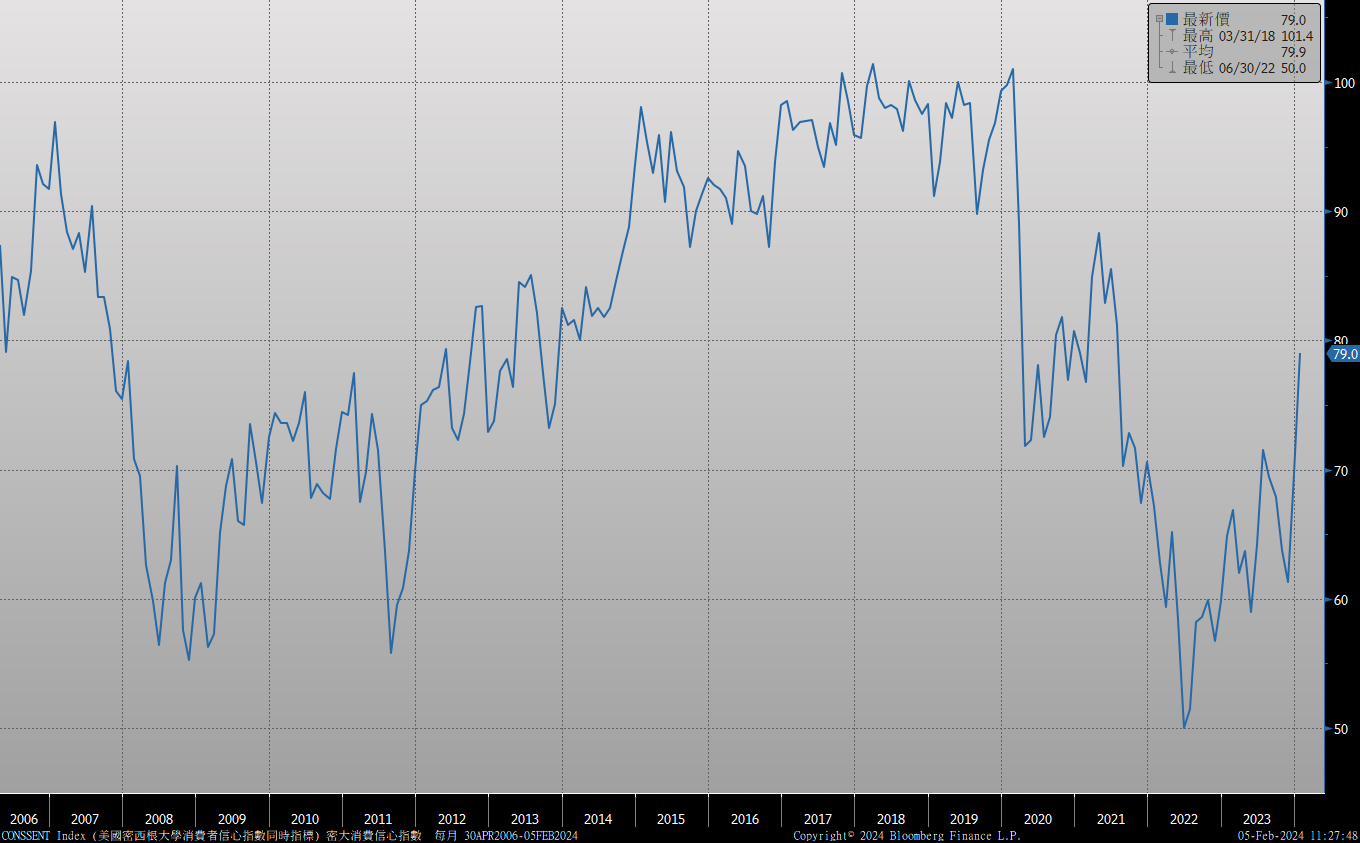 美國個人消費支出核心平減指數 經季調(年比)
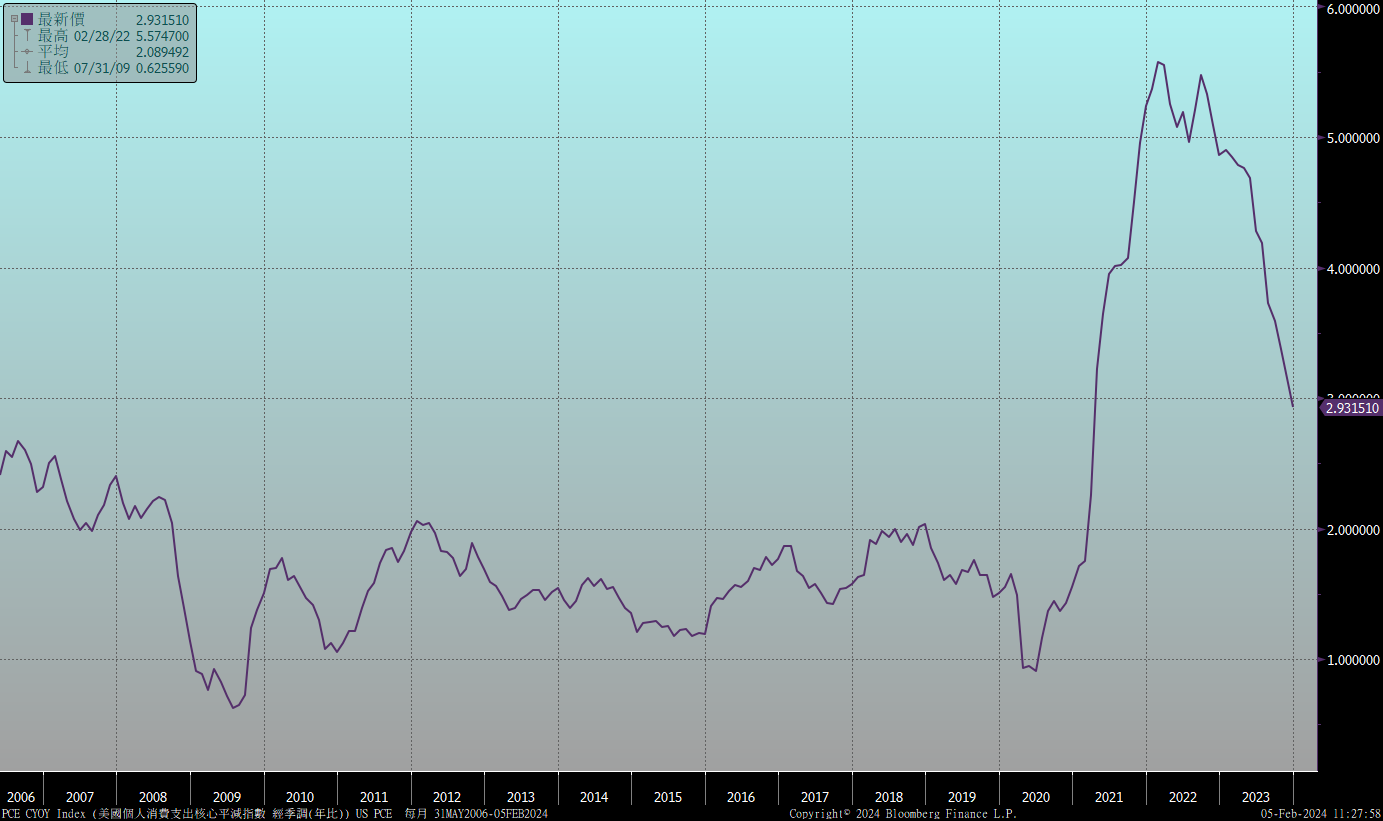 美國就業情況
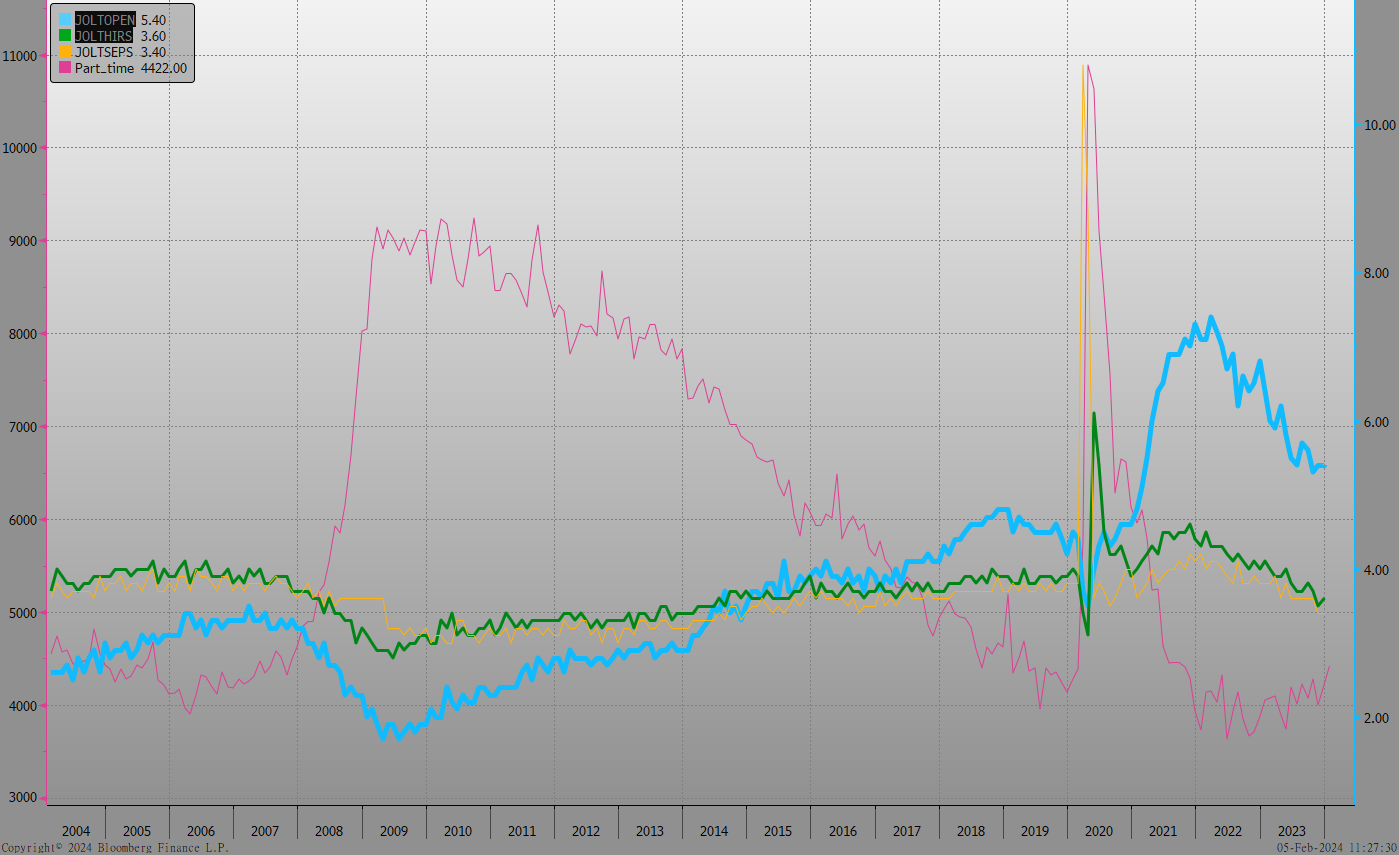 美國非農就業人數
美國新屋及成屋銷售
ISM指數
SOFR OIS
經濟數據預報
市場展望
從利率走勢看，美債10y利率1月下旬主要呈下跌趨勢，在2月初則出現反彈。季線呈現下跌，月線以橫向整理為主。
經濟數據方面，即將公布德國2月ZEW數據，美國元月ISM服務數據，美國元月CPI數據。台灣元月CPI數據。目前市場已將3月降息行動預期推遲至5月，債市看多氣氛濃厚，但FED未降息前，美元養券成本居高不下，若非對FED降息預期強烈，不應過度追價。台債市場，10y公債利率偏低，央行也未有降息機會，養券空間受壓迫，交易商追價謹慎。債券操作上，不追多，建議階段布局。